Class 10 – November 251. Forget Me Not? – the Right to Be Forgotten in Europe (and Canada?) and Introduction to European Data Protection 2. Intro to Cybercrime - presentation
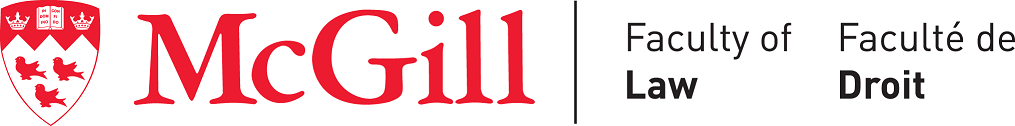 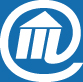 Admin Crap
EXAM / Review:
Fixed Time Takehome (3-hour, Wednesday, December 11, 9h30)
I will certainly answer (specific) questions on December 2 and by email before then any time (well, I will cut you off at bedtime the night before)! Even the weekend! BUT…I will not “re-teach” i.e.:
OK: “I am confused about this point, can you clarify?
Not OK: “Can you explain the Tariff-22 case to me?”
Guest! And updates syllabus v4, maybe v5 (random internet law topics mini-lecture) coming
Course Evaluations on Mercury
Class 10
In the News
I have no more time for in the news!
Class 10
Now where were we…
Class 10
Forget Me Not? – the Right to Be Forgotten in Europe (and Canada?) and Introduction to European Data Protection
Class 10
EUROPE!
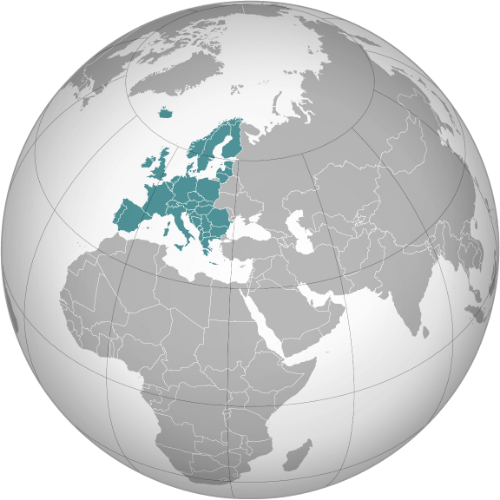 Class 10
[Speaker Notes: Happy to have Europeans!
Why important will become clear
Pay attention, all presentations are related]
Charter of Fundamental Rights Of the European Union
Article 7
Everyone has the right to respect for his or her private and family life, home and communications.

Article 8
1.   Everyone has the right to the protection of personal data concerning him or her.
2.   Such data must be processed fairly for specified purposes and on the basis of the consent of the person concerned or some other legitimate basis laid down by law. Everyone has the right of access to data which has been collected concerning him or her, and the right to have it rectified.
3.   Compliance with these rules shall be subject to control by an independent authority.
Class 10
[Speaker Notes: Quality charter!
New, made binding by the Treaty of Lisbon in force 2009]
T.V. Time!
https://www.cbc.ca/news/thenational/right-to-be-forgotten-should-past-wrongs-stay-public-forever-1.4642607
Class 10
SO WHAT IS THIS RIGHT TO BE FORGOTTEN I KEEP HEARING ABOUT on tv?
Class 10
Google v. AEPD and Gonzalez
Chloe Hughes-Legare & Emma Peress
Class 10
[Speaker Notes: The Right to be Forgotten was introduced]
Google v. AEPD and Gonzalez takeaway
(paras. 97 and 99)

Google’s economic interest
Interest of general public in finding info
Rt. to privacy and PD 
(7+8)
Class 10
[Speaker Notes: Exceptions – public life will influence Interest of general public]
Directive 95/46/EC GDPR(May 25, 2018)
Class 10
WHY IN CANADA (OR ANYWHERE ELSE) SHOULD WE CARE ABOUT EU DATA PROTECTION LAW?
Class 10
The GDPR
Isabela Vecchi & Leah Ramsay
Class 10
European Privacy Law - the GDPR
Extraterritoriality
“Processing”
Controller & Processor 
Data protection by design and by default
$$$
User Rights (incl. esp. RTBF)
Class 10
[Speaker Notes: I’ll come back to each of these]
GDPR Art. 3 – Extraterritoriality
(2) This Regulation applies to the processing of personal data of data subjects who are in the Union by a controller or processor not established in the Union, where the processing activities are related to:
the offering of goods or services, irrespective of whether a payment of the data subject is required, to such data subjects in the Union; or
the monitoring of their behaviour as far as their behaviour takes place within the Union.
Class 10
[Speaker Notes: We’re going through some GDPR clauses now – you need to know these for the exam]
GDPR Art. 4 – Definitions
(2) ‘processing’ means any operation or set of operations which is performed on personal data or on sets of personal data, whether or not by automated means, such as collection, recording, organisation, structuring, storage, adaptation or alteration, retrieval, consultation, use, disclosure by transmission, dissemination or otherwise making available, alignment or combination, restriction, erasure or destruction;
Class 10
“Processing”
According to Yale (contract I reviewed):

“Process” means to perform any operation or set of operations on any data, information, material, work, expression or other content, including to (i) collect, receive, input, upload, download, record, reproduce, store, organize, combine, log, catalog, cross-reference, manage, maintain, copy, adapt, alter, translate or make other improvements or derivative works, (ii) process, retrieve, output,  consult, use, disseminate, transmit, submit, post, transfer, disclose or otherwise provide or make available, or (iii) block, erase or destroy. “Processing” and “Processed” have correlative meanings.
Class 10
GDPR Art. 4Controller and Processor
(7) ‘controller’ means the natural or legal person, public authority, agency or other body which, alone or jointly with others, determines the purposes and means of the processing of personal data; where the purposes and means of such processing are determined by Union or Member State law, the controller or the specific criteria for its nomination may be provided for by Union or Member State law;
(8) ‘processor’ means a natural or legal person, public authority, agency or other body which processes personal data on behalf of the controller;
Class 10
GDPR Art. 5 – Processing principles
1. Personal data shall be:
processed lawfully, fairly and in a transparent manner in relation to the data subject (‘lawfulness, fairness and transparency’);
collected for specified, explicit and legitimate purposes and not further processed in a manner that is incompatible with those purposes… (‘purpose limitation’);
adequate, relevant and limited to what is necessary in relation to the purposes for which they are processed (‘data minimisation’);
(‘accuracy’)
kept in a form which permits identification of data subjects for no longer than is necessary for the purposes for which the personal data are processed (‘storage limitation’)
processed in a manner that ensures appropriate security of the personal data …(‘‘integrity and confidentiality’)
2.  Controller responsible for all this stuff
Class 10
[Speaker Notes: Lots of this in the 10 Principles!]
PIPEDA/Que v. GDPR – Key difference?
PIPEDA / Quebec Privacy Act – “Lawful processing”
GDPR – Lawful processing – Article 6
Consent
Necessary for the performance of a contract
Necessary for compliance with a legal obligation
Necessary in order to protect the vital interests of the data subject
Necessary for the performance of a task carried out in the public interest
Necessary for the purposes of the legitimate interests pursued by the controller or by a third party
Consent
Class 10
[Speaker Notes: GDPR art. 6]
GDPR Controller & Processor
Directive 95/46/EC   Only Controller liable for violations
GDPR  Processor liable too

Controller and Processor must sign a Data Processing Agreement/Addendum (“DPA”) 
(Art. 28(3) – “Processing by a processor shall be governed by a contract or other legal act”)
Class 10
Art. 25 GDPR
“Data protection by design and by default”

1. …the controller shall, both at the time of the determination of the means for processing and at the time of the processing itself, implement appropriate technical and organisational measures… which are designed to implement data-protection principles…

2. The controller shall implement appropriate technical and organisational measures for ensuring that, by default, only personal data which are necessary for each specific purpose of the processing are processed…
Class 10
GDPR - $$$$$$$$$$$
Art. 83(5) Infringements of the following provisions shall, in accordance with paragraph 2, be subject to administrative fines up to 20 000 000 EUR, or in the case of an undertaking, up to 4 % of the total worldwide annual turnover of the preceding financial year, whichever is higher:
Basic principles
Data subject rights
(…)
Class 10
Also note even more remedies
Art. 79
Without prejudice to any available administrative or non-judicial remedy, including the right to lodge a complaint with a supervisory authority pursuant to Article 77, each data subject shall have the right to an effective judicial remedy where he or she considers that his or her rights under this Regulation have been infringed as a result of the processing of his or her personal data in non-compliance with this Regulation.
Class 10
Art. 17 GDPRRight to erasure (‘right to be forgotten’)
1. The data subject shall have the right to obtain from the controller the erasure of personal data concerning him or her without undue delay and the controller shall have the obligation to erase personal data without undue delay where one of the following grounds applies:
the personal data are no longer necessary in relation to the purposes for which they were collected or otherwise processed;
the data subject withdraws consent on which the processing is based according to point (a) of Article 6(1), or point (a) of Article 9(2), and where there is no other legal ground for the processing;
the data subject objects to the processing pursuant to Article 21(1) and there are no overriding legitimate grounds for the processing, or the data subject objects to the processing pursuant to Article 21(2);
the personal data have been unlawfully processed; (…)
Class 10
Art. 17 GDPRRight to erasure (‘right to be forgotten’)
2. Where the controller has made the personal data public and is obliged pursuant to paragraph 1 to erase the personal data, the controller, taking account of available technology and the cost of implementation, shall take reasonable steps, including technical measures, to inform controllers which are processing the personal data that the data subject has requested the erasure by such controllers of any links to, or copy or replication of, those personal data.
Class 10
Art. 17 GDPRRight to erasure (‘right to be forgotten’)
3. Paragraphs 1 and 2 shall not apply to the extent that processing is necessary:
for exercising the right of freedom of expression and information;
for compliance with a legal obligation which requires processing by Union or Member State law to which the controller is subject or for the performance of a task carried out in the public interest or in the exercise of official authority vested in the controller;
for reasons of public interest in the area of public health in accordance with points (h) and (i) of Article 9(2) as well as Article 9(3);
for archiving purposes in the public interest, scientific or historical research purposes or statistical purposes in accordance with Article 89(1) in so far as the right referred to in paragraph 1 is likely to render impossible or seriously impair the achievement of the objectives of that processing; or
for the establishment, exercise or defence of legal claims.
Class 10
GDPR User Rights (Prof. version)
• The right to withdraw at any time your consent for Client to process your personal data;
• The right to have your personal data erased from Client’s records; (RTBF, Art. 17)
• The right to have a copy of your personal data given to you in an easy to read format so that you can transfer it to another data processor;
• The right to have your personal data corrected if you believe it is inaccurate;
• The right to restrict the processing of your personal data if it is inaccurate or if our processing of it is against the law;
• The right to access your personal data and any relevant information around its processing; and 
• The right to refuse any marketing targeted at you by Client.
(See GDPR articles 12-23)
Class 10
PIPEDA/Que v. GDPR – Key difference?
PIPEDA / Quebec Privacy Act – “Lawful processing”
GDPR – Lawful processing – Article 6
Consent
Necessary for the performance of a contract
Necessary for compliance with a legal obligation
Necessary in order to protect the vital interests of the data subject
Necessary for the performance of a task carried out in the public interest
Necessary for the purposes of the legitimate interests pursued by the controller or by a third party
Consent
Class 10
[Speaker Notes: GDPR art. 6]
Transfer of PI (PD) to 3rd countries
Article 25 of Directive 95/46/EC
(1) The Member States shall provide that the transfer to a third country of personal data which are undergoing processing or are intended for processing after transfer may take place only if, without prejudice to compliance with the national provisions adopted pursuant to the other provisions of this Directive, the third country in question ensures an adequate level of protection.
Class 10
Transfer of PI (PD) to 3rd countries
Article 25 of Directive 95/46/EC
(2) The adequacy of the level of protection afforded by a third country shall be assessed in the light of all the circumstances surrounding a data transfer operation or set of data transfer operations; particular consideration shall be given to the nature of the data, the purpose and duration of the proposed processing operation or operations, the country of origin and country of final destination, the rules of law, both general and sectoral, in force in the third country in question and the professional rules and security measures which are complied with in that country.
Class 10
Transfer of PI (PD) to 3rd countries
Article 25 95/46/EC
(6) The Commission may find, …that a third country ensures an adequate level of protection within the meaning of paragraph 2 of this Article, by reason of its domestic law or of the international commitments it has entered into, … for the protection of the private lives and basic freedoms and rights of individuals.
Class 10
Canada?
2002/2/EC: Commission Decision of 20 December 2001 pursuant to Directive 95/46/EC of the European Parliament and of the Council on the adequate protection of personal data provided by the Canadian Personal Information Protection and Electronic Documents Act

“For the purposes of Article 25(2) of Directive 95/46/EC, Canada is considered as providing an adequate level of protection for personal data transferred from the Community to recipients subject to the Personal Information Protection and Electronic Documents Act”
Class 10
[Speaker Notes: Remember, this is for commercial activities only, i.e. PIPEDA covered]
GDPR Article 45(1)
A transfer of personal data to a third country or an international organisation may take place where the Commission has decided that the third country, a territory or one or more specified sectors within that third country, or the international organisation in question ensures an adequate level of protection. Such a transfer shall not require any specific authorisation.
Class 10
Other countries adequate?
Andorra, Argentina, Faroe Islands, Guernsey, Israel, Isle of Man, Japan, Jersey, New Zealand, Republic of Korea, Switzerland and Uruguay…and the U.K.
that’s it!

United States??? 
Facebook relationship status says “it’s complicated”…
Class 10
Schrems v. Data Protection Commissioner (“Schrems 1”, 2015)
Facts: Max Schrems challenges “Safe Harbour”, a program where companies in the United States voluntarily adhered to certain data privacy principles

 Safe harbour was granted an “adequacy decision” (2000/520) under 25(2), ok to transfer personal data to those U.S. companies participating
Class 10
[Speaker Notes: Beginning to discuss what Julien and Divine discussed]
Schrems 1
“…legislation permitting the public authorities to have access on a generalised basis to the content of electronic communications must be regarded as compromising the essence of the fundamental right to respect for private life, as guaranteed by Article 7 of the Charter”
“Likewise, legislation not providing for any possibility for an individual to pursue legal remedies in order to have access to personal data relating to him, or to obtain the rectification or erasure of such data, does not respect..”

“Having regard to all the foregoing considerations, it is to be concluded that Decision 2000/520 is invalid”
Class 10
In the wake of Schrems 1…
Panic!

Contract:

Article 26(2) of 95/46 – “appropriate contractual clauses”, aka “model contractual clauses” aka “standard contractual clauses” aka “SCCs”

 Valid method of data transfer from EU to anywhere
Class 10
[Speaker Notes: Article 26 -- derogations]
In the wake of Schrems 1…
EU-U.S. Privacy Shield
EC and USA governments agreement / framework to replace Safe Harbor Principles
In effect July 12, 2016
Includes:
strong data protection obligations on companies receiving personal data from the EU
safeguards on U.S. government access to data;
effective protection and redress for individuals;
annual joint review to monitor the implementation.
“For the purposes of Article 25(2) of Directive 95/46/EC, the United States ensures an adequate level of protection for personal data transferred from the Union to organisations in the United States under the EU-U.S. Privacy Shield.” (Commission Implementing Decision (EU) 2016/1250)
Class 10
[Speaker Notes: Still self-certification
4 bullets from EU website]
Data Protection Commissioner v. Facebook Ireland Ltd, Maximillian Schrems
aka Schrems 2 or Schrems II: Privacy Boogaloo



Julien Bérubé & Divine Tatchinda
Class 10
Schrems 2 - takeway
“the limitations on the protection of personal data arising from the domestic law of the United States on the access and use by US public authorities of such data transferred from the European Union to the United States, which the Commission assessed in the Privacy Shield Decision, are not circumscribed in a way that satisfies requirements that are essentially equivalent to those required”
 buh-bye, Privacy Shield
Class 10
Schrems 2
“Examination of Commission Decision 2010/87/EU of 5 February 2010 on standard contractual clauses for the transfer of personal data to processors established in third countries under Directive 95/46/EU of the European Parliament and of the Council, as amended by Commission Implementing Decision (EU) 2016/2297 of 16 December 2016 in the light of Articles 7, 8 and 47 of the Charter of Fundamental Rights has disclosed nothing to affect the validity of that decision.”

 i.e. SCC’s still ok
Class 10
In the wake of Schrems 2…
Less panic, they just got to work.
(Trans-Atlantic) (EU-US) Data Privacy Framework (March 2022)
+ October 2022 – Biden signs E.O. “Enhancing Safeguards for United States Signals Intelligence Activities” & U.S. A.G. Regulations including a Data Protection Review Court  addresses Schrems 2 concerns

Very similar in function to Privacy Shield, U.S. companies self-certify compliance
DOJ: “the EU-U.S. DPF will not create new substantive obligations for participating organizations with regards to protecting EU personal data [compared to the EU‑US Privacy Shield Framework]. The privacy principles […] will remain substantively the same”
Class 10
[Speaker Notes: Trans-Atlantic – EU language
EU-US –US language]
EU-US Data Privacy Framework:Adequate!
July 10, 2023 – EU Commission Decision C(2023) 4745 

“For the purpose of Article 45 of Regulation (EU) 2016/679 [ed. – GDPR], the United States ensures an adequate level of protection for personal data transferred from the Union to organisations in the United States that are included in the ‘Data Privacy Framework List’, maintained and made publicly available by the U.S. Department of Commerce”
Class 10
Oh f*ck me… Schrems III?
New Trans-Atlantic Data Privacy Framework largely a copy of "Privacy Shield". noyb will challenge the decision - noyb.eu Oct. 2023
“We have various options for a challenge already in the drawer, although we are sick and tired of this legal ping-pong. We currently expect this to be back at the Court of Justice by the beginning of next year.” – Max Schrems, Honorary Chairman, noyb

Also: Latombe v. Commission, EU Case #  T-553/23 filed September 2023
 former member of the French data protection authority (CNIL) current Assemblée nationale member Philippe Latombe, challenging adequacy decision as a private citizen
Class 10
[Speaker Notes: NOYB – None of Your Business, org founded by Schrems 2017]
Canada Adequacy Decision (cont. / part 2)
Report on the first review of the functioning of the adequacy decisions adopted pursuant to Article 25(6) of Directive 95/46/EC (January 2024)

4.3.Canada
The Commission welcomes the developments in the Canadian legal framework since the adoption of the adequacy decision, including several legislative amendments, case law and activities of oversight bodies, which have contributed to an increased level of data protection. In particular, the Personal Information Protection and Electronic Documents Act (PIPEDA) has been further strengthened through different amendments (e.g., on the conditions for valid consent and data breach notifications), while key data protection requirements (e.g., on the processing of sensitive data) have been further clarified through case law as well as guidance issued by the Canadian federal data protection authority (…)
Based on the overall findings … the Commission concludes that Canada continues to provide an adequate level of protection for personal data transferred from the EU to recipients subject to PIPEDA
Class 10
Do we have a RTBF in Canada?
Class 10
Maybe the European RTBF Applies Globally? Nope!
Google v. Commission nationale de l’informatique et des libertés (CNIL), CJEU, September 2019

“where a search engine operator grants a request for de-referencing pursuant to those provisions, that operator is not required to carry out that de-referencing on all versions of its search engine, but on the versions of that search engine corresponding to all the Member States”
Class 10
Google Inc. v. Equustek Solutions Inc.
Liam Dodge & Anda Lechintan presentation
Class 10
[Speaker Notes: But just maybe]
Google v. Equustek - takeaway
“When a court has in personam jurisdiction, and where it is necessary to ensure the injunction’s effectiveness, it can grant an injunction enjoining that person’s conduct anywhere in the world.”
“The problem in this case is occurring online and globally. The Internet has no borders — its natural habitat is global. The only way to ensure that the interlocutory injunction attained its objective was to have it apply where Google operates — globally.”
 Google must remove the infringing websites from its global search results
Class 10
[Speaker Notes: So block links to those infringing websites Google!]
Google v. Equustek USA
United States District Court, Northern District of California Case # 5:17-cv-04207-EJD, 2017-11-2 (November 2017)

F: Google seeks “a declaratory judgment that the Canadian court’s order cannot be enforced in the United States and an order enjoining that enforcement”. They first ask for a preliminary injunction seeking same.
Issue: Grant preliminary injunction?
Held: Yes!
Ratio: s. 230 Communications Decency Act is all over this…
Class 10
Google v. Equustek USA
“Google must show that (1) it is a “provider or user of an interactive computer service,” (2) the information in question was “provided by another information content provider,” and (3) the Canadian order would hold it liable as the “publisher or speaker” of that information” (to get s. 230 immunity)

Here, Google satisfies all three elements”

 Likelihood of success on the merits, step 1 for preliminary injunction under U.S. law
Class 10
Google v. Equustek USA
Steps 2, 3, and 4 of the test for preliminary injunction – Irreparable Harm, Balance of the Equities, and the Public Interest

“Google is harmed because the Canadian order restricts activity that Section 230 protects”
“the balance of equities favors Google because the injunction would deprive it of the benefits of U.S. federal law”
“An injunction would also serve the public interest. Congress recognized that free speech on the internet would be severely restricted if websites were to face tort liability for hosting user-generated content”
Class 10
Google v. Equustek back north of the 49th parallel
Equustek Solutions Inc. v Jack, 2018 BCSC 610
 “Jack” is Datalink
‘Google argues that, as a result of the California judgment, the hypothetical situation that Groberman J.A. considered to be unlikely has, in fact, arisen: another jurisdiction has found this Court’s injunction to be “offensive to its core values”.’
“Google has not demonstrated that the injunction violates core American values”
“[Google’s] application to set aside or vary the injunction is dismissed.”
Class 10
Google v. Equustek USA
The big finish:

“The Canadian order would eliminate Section 230 immunity for service providers that link to third-party websites. By forcing intermediaries to remove links to third-party material, the Canadian order undermines the policy goals of Section 230 and threatens free speech on the global internet.”

Problems? Issues?
Class 10
Issues
230 CDA - (2) No effect on intellectual property law
Nothing in this section shall be construed to limit or expand any law pertaining to intellectual property.
There is no liability! SCC said so! S. 230 is a defense
Comity?????
Class 10
Recall from canada adequacy decision:Pipeda ~ Directive 95/46
Class 10
Fact!
PIPEDA was passed partially in response to Directive 95/46/EC

This is important b/c…
Class 10
Principle 9 PIPEDA
Individual Access:

…When an individual successfully demonstrates the inaccuracy or incompleteness of personal information, the organization shall amend the information as required. Depending upon the nature of the information challenged, amendment involves the correction, deletion, or addition of information. Where appropriate, the amended information shall be transmitted to third parties having access to the information in question.
Class 10
C.L. v. BCF Avocats
2016 QCCAI 114

F – ex-employee of BCF wants info removed from website, Google links and Wayback Machine; and have Commission d’accès à l’information look into BCF’s actions
Held – firm removed info from website, that’s enough
« Le droit d’une personne de faire rectifier dans un dossier qui la concerne des renseignements inexacts, incomplets ou équivoques n’est pas de l’ordre du « droit à l’oubli » qui vise à effacer des informations des espaces publics. D’ailleurs, il n’est pas certain que ce droit, reconnu en Europe, trouve application au Québec. »
Class 10
A.T. v. Globe24h.com
Samuel Benzaquen &	David Nyarko
Presentation
Class 10
[Speaker Notes: Mr. Radulescu]
A.T. v. Globe24h.com  - Takeaway
Extraterritoriality application of PIPEDA of Romanian website
Website has no legitimate business interest in the PI
The “Publicly Available” / Journalistic exception does not apply
Remedies of a corrective order, a declaration that PIPEDA was violated and damages

Sam and David: “The case highlights the tension between: (1) Public availability of court records and the individual’s right to privacy AND... (2) Commercial exploitation of personal data vs. privacy protection.”
Class 10
Maybe Rhetorical Question
Between A.T. v. Globe24h.com, Google v. Equustek (SCC) and PIPEDA, is there a RTBF in Canada???

SHOULD THERE BE?????
Class 10
OPC answers rhetorical question with a yes!
Draft OPC Position on Online Reputation, January 2018

“With respect to de-indexing, the OPC is of the view that PIPEDA applies to a search engine’s indexing of online content and display of search results. As such, search engines must meet their obligations under the Act.”
Class 10
“Obligations under the Act”
Principle 9: An individual shall be able to challenge the accuracy and completeness of [his or her personal information] and have it amended as appropriate.

9.5: When an individual successfully demonstrates the inaccuracy or incompleteness of personal information, the organization shall amend the information as required. Depending on the nature of the information challenged, amendment involves the correction, deletion, or addition of information.
Class 10
But!
“… the OPC is of the view that PIPEDA applies to a search engine’s indexing of online content and display of search results”

Is that true?

October 2018  Federal Court Reference
Class 10
Federal Court Reference
Does Google in the operation of its search engine, collect, use or disclose personal information in the course of commercial activities within the meaning of paragraph 4(1)(a) of PIPEDA when it indexes web pages and presents search results in response to searches of an individual’s name?
Is the operation of Google’s search engine excluded from the application of Part 1 of PIPEDA by virtue of paragraph 4(2)(c) of PIPEDA because it involves the collection, use or disclosure of personal information for journalistic, artistic or literary purposes and for no other purpose?
Class 10
[Speaker Notes: Sajneet explained this well, but I just want to go over it]
Reference re Subsection 18.3(1) of the Federal Courts Act, 2019 FC 957 (July 2019)
Preliminary ruling:
Google cannot raise constitutional questions, it’s too early, we don’t even know if PIPEDA applies
CBC and other media companies cannot intervene, for now  status granted in 2021
Class 10
[Speaker Notes: Constitutional Qs – Freedom of Expression, Google has it!]
Reference re Subsection 18.3(1) of the Federal Courts Act, 2021 FC 723
Finally almost 3 years later! (July 2021)
IN THE MATTER OF A REFERENCE PURSUANT TO SUBSECTION 18.3(1) OF THE FEDERAL COURTS ACT, R.S.C. 1985, C. F-7 OF QUESTIONS OR ISSUES OF LAW AND JURISDICTION CONCERNING THE PERSONAL INFORMATION PROTECTION AND ELECTRONIC DOCUMENTS ACT, S.C. 2000, C. 5 THAT HAVE ARISEN IN THE COURSE OF AN INVESTIGATION INTO A COMPLAINT BEFORE THE PRIVACY COMMISSIONER OF CANADA

What complaint?
Class 10
[Speaker Notes: Sajneet & Lina discussed, but I’ll go into a little more detail]
Reference re Subsection 18.3(1) of the Federal Courts Act, 2021 FC 723
The “Complaint”
¶2 “This Reference is brought on the fringe of the Commissioner’s investigation of a complaint made in June 2017 against Google LLC [Google]. The Complainant states that Google contravenes the Personal Information Protection and Electronic Documents Act, SC 2000, c 5 [PIPEDA] by displaying links to news articles that contained personal and sensitive information about him, when his name is searched using Google’s search engine”
 Complainant had asked Google to remove links, they refused
Class 10
Reference re Subsection 18.3(1) of the Federal Courts Act, 2021 FC 723
More background
¶6 “Although this Reference is factually linked to the June 2017 complaint, the Commissioner had invested interest in the issue of online privacy prior to receiving the complaint. In 2016, the Commissioner began to research issues of online privacy and sought consultation and commentary on whether a “right to be forgotten” could apply in the Canadian context.”
Class 10
Reference re Subsection 18.3(1) of the Federal Courts Act, 2021 FC 723
Held:
1. Does Google, in the operation of its search engine service, collect, use or disclose personal information in the course of commercial activities…? HECK YES!!!

2. Is the operation of Google’s search engine service excluded from the application of Part 1 of PIPEDA by virtue of paragraph 4(2)(c) of PIPEDA because it involves the collection, use or disclosure of personal information for journalistic, artistic or literary purposes and for no other purpose? HELL NO!!!
Class 10
Intro to cybercrime in canada (-ish)
Class 10
[Speaker Notes: -ish  because it finds its roots in the Cybercrime Convention]
Cybercrime as per the RCMP
Class 10
[Speaker Notes: Also: Computer as Object vs. Computer as material component]
T.V. TIME!
https://youtu.be/NLb6h_7NAW0
Class 10
Elliot’s Crime
“I started intercepting all the traffic on your network”
“When I decided to hack you”
“I own everything – all your emails, all your files, all your pics” (from Platosboys.com)
Class 10
Budapest Convention on Cybercrime
Tammy Nguyen & Rae Aquino
Presentation
Class 10
[Speaker Notes: Note EUROPE]